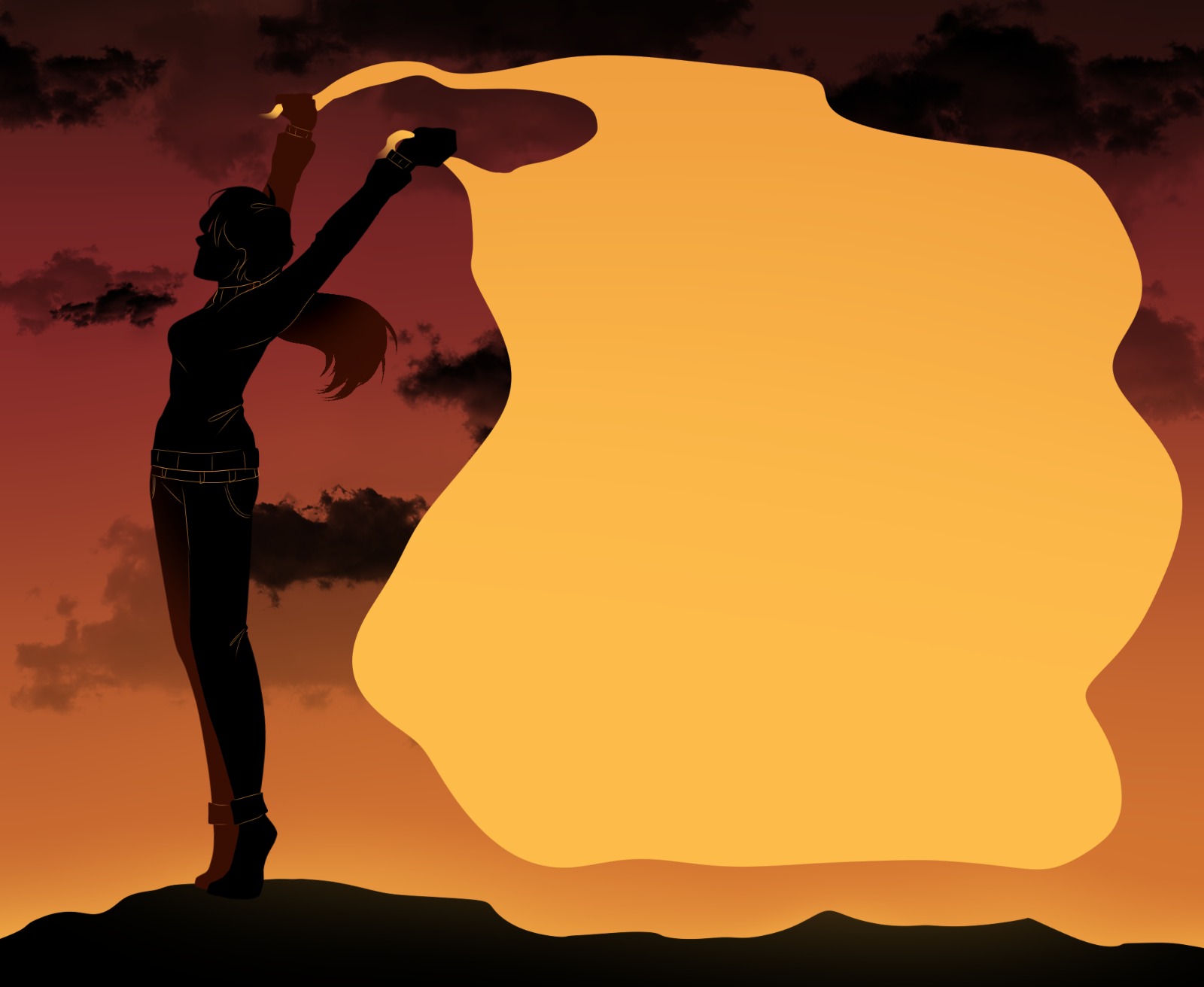 Muokattava kuva, jota voit täydentää omalla tekstillä.

Kopioi kuva ja paste as picture
Klikkaa hiiren oikeaa näppäintä
Save as picture
Talleta jpg-muotoon
Sopiva facebookiin ja instagrammiin
Tyttöjen 
päivä
11.10.2022
UN International Day of the Girl Child
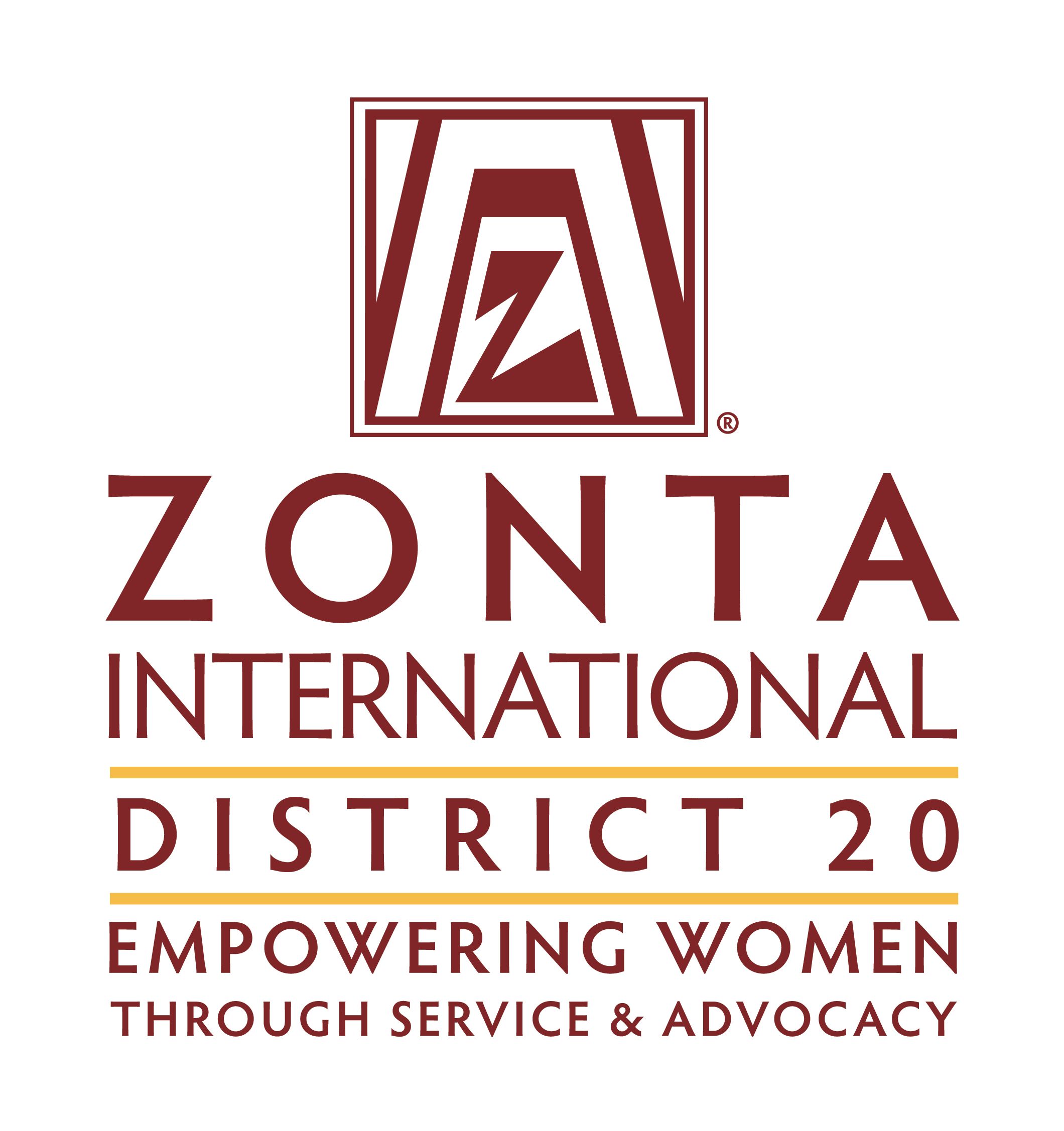 < Kirjoita tähän oma teksti >
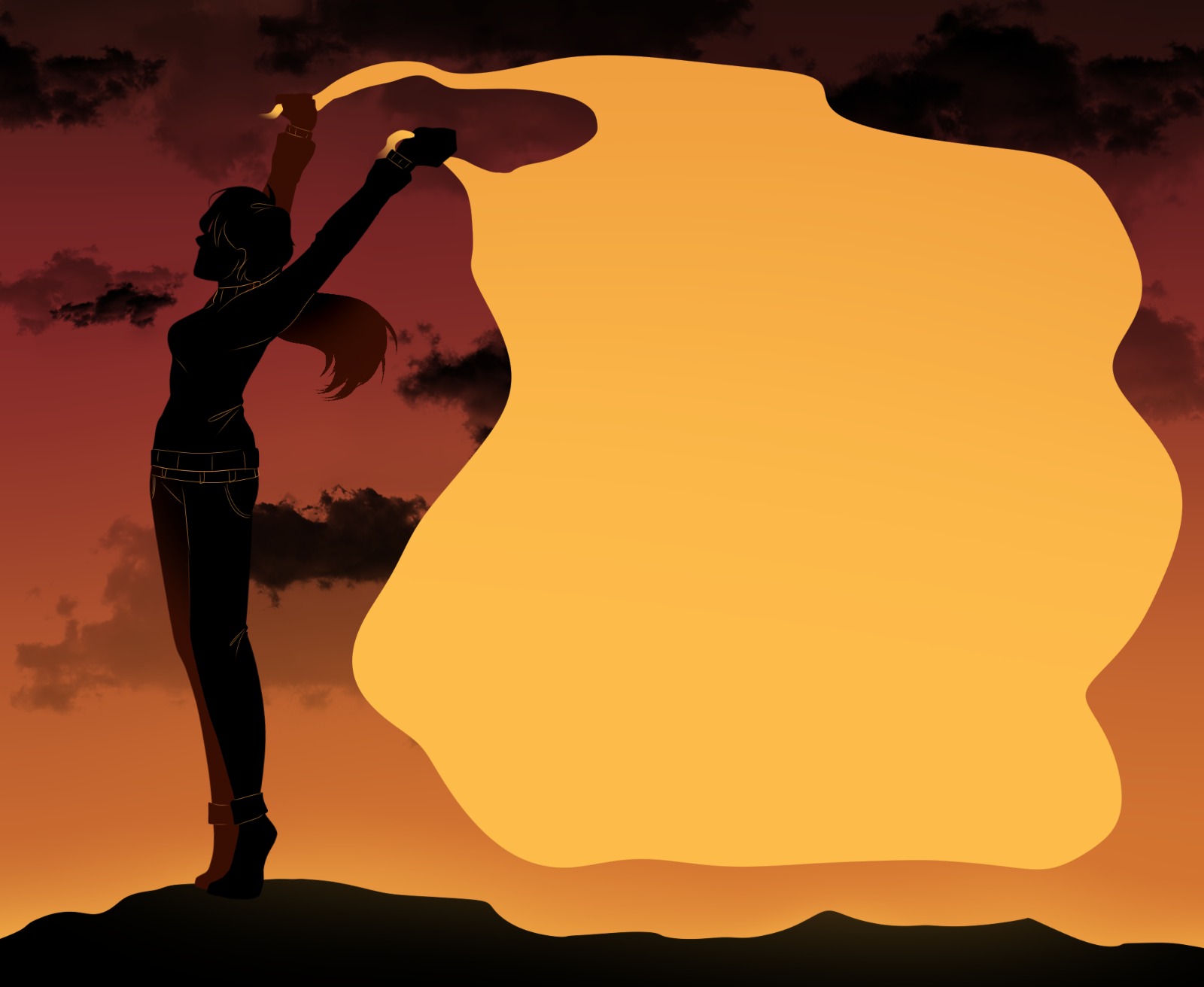 Flick- 
dagen
11.10.2022
Muokattava kuva, jota voit täydentää omalla tekstillä.

Kopioi kuva ja paste as picture
Klikkaa hiiren oikeaa näppäintä
Save as picture
Talleta jpg-muotoon
Sopiva facebookiin ja instagrammiin
UN International Day of the Girl Child
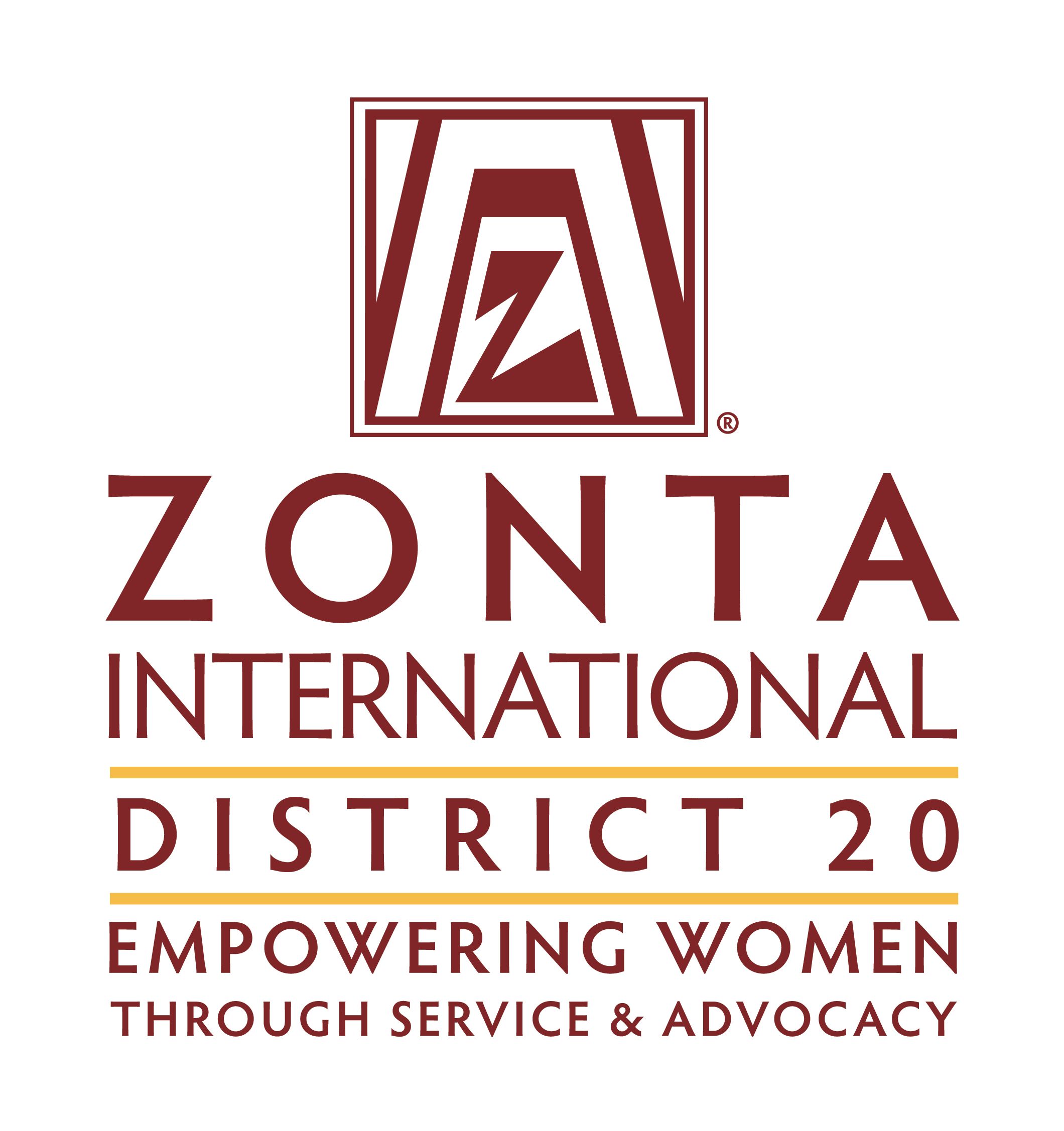 < Kirjoita tähän oma teksti >
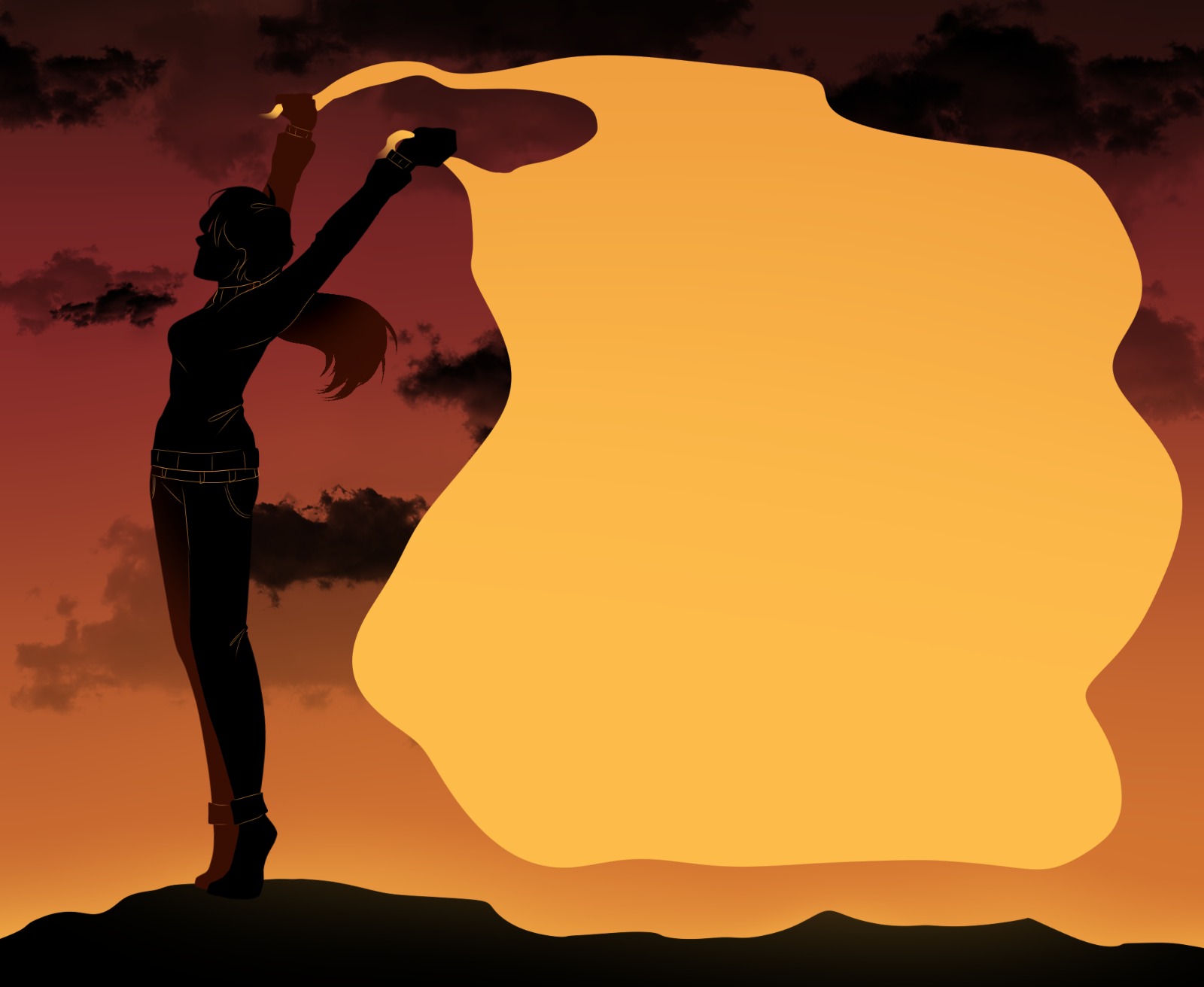 Kirjoita tähän oma teksti
Tyttöjen 
päivä
11.10.2022
Muokattava kuva
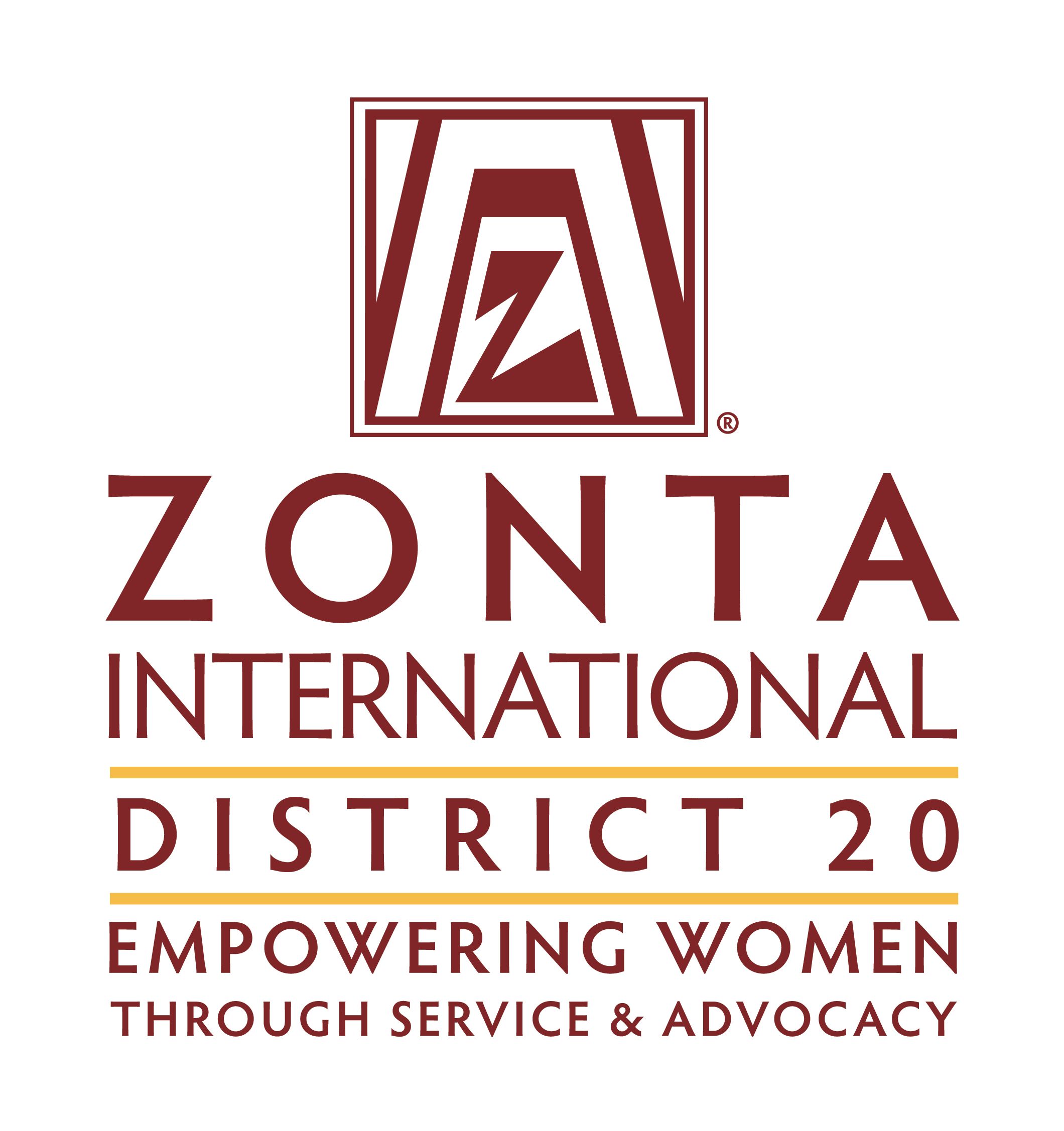 UN International Day of the Girl Child
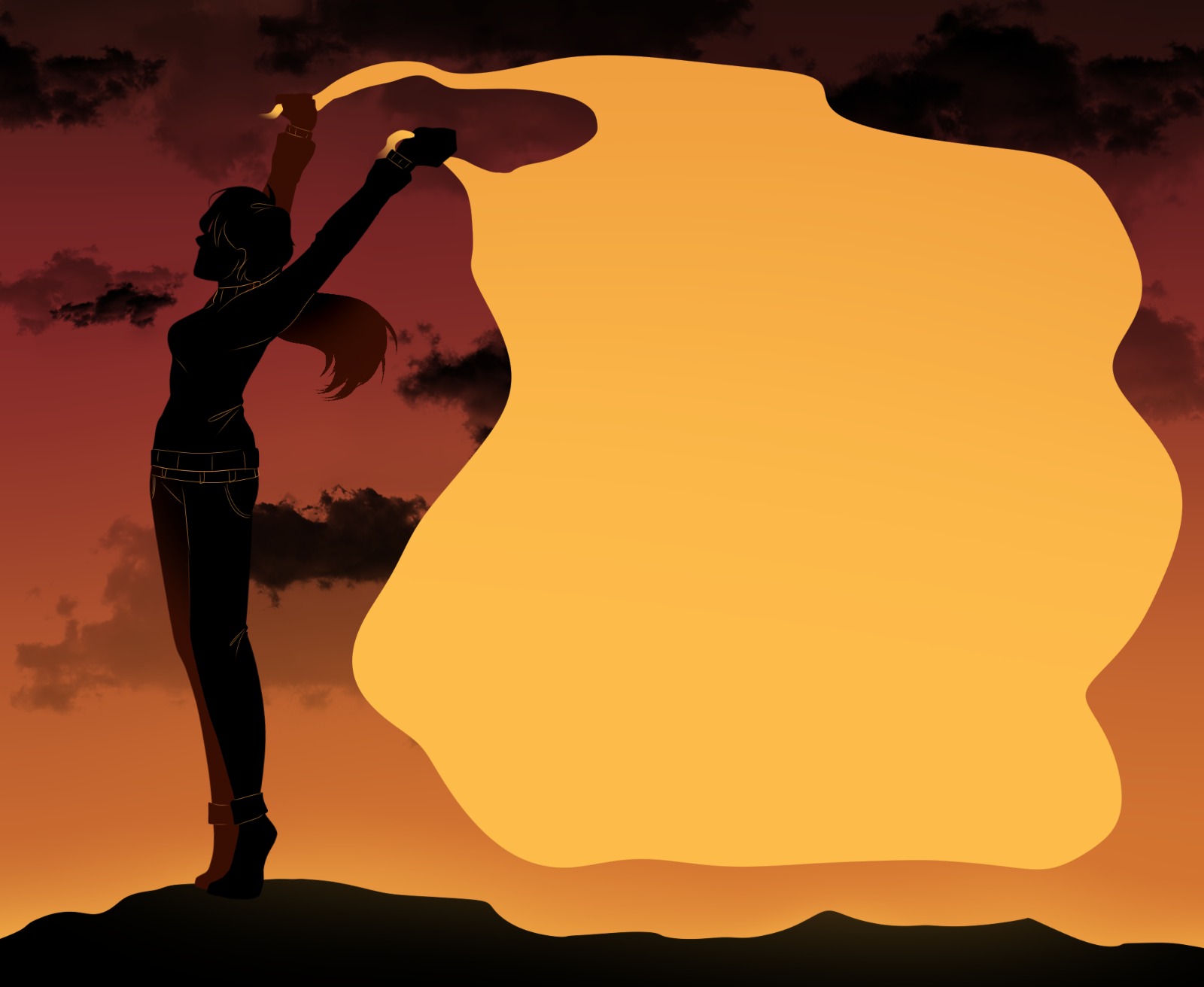 Kirjoita tähän oma teksti
Flick- 
dagen
11.10.2022
Muokattava kuva
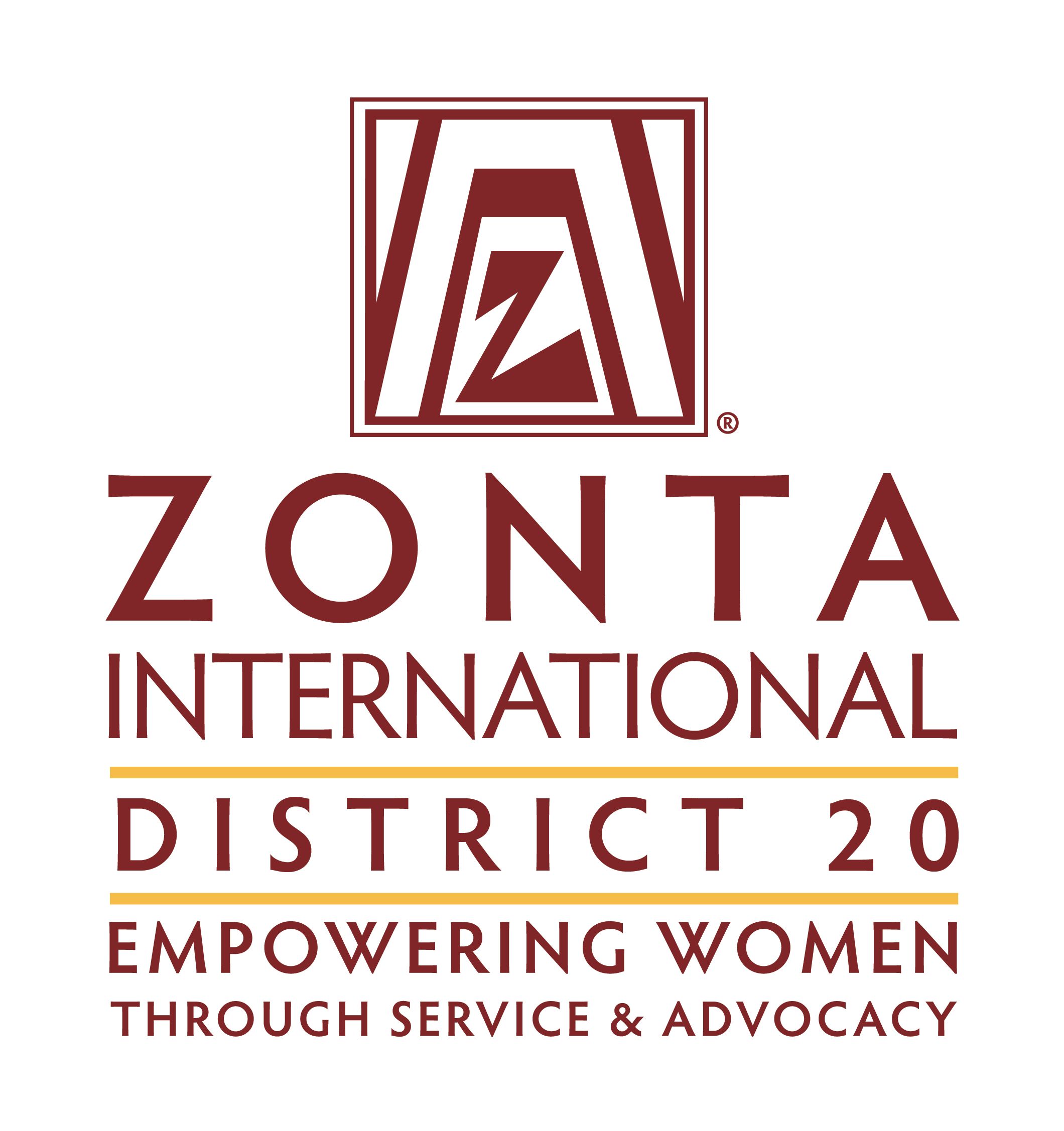 UN International Day of the Girl Child